Pulmonary circulation
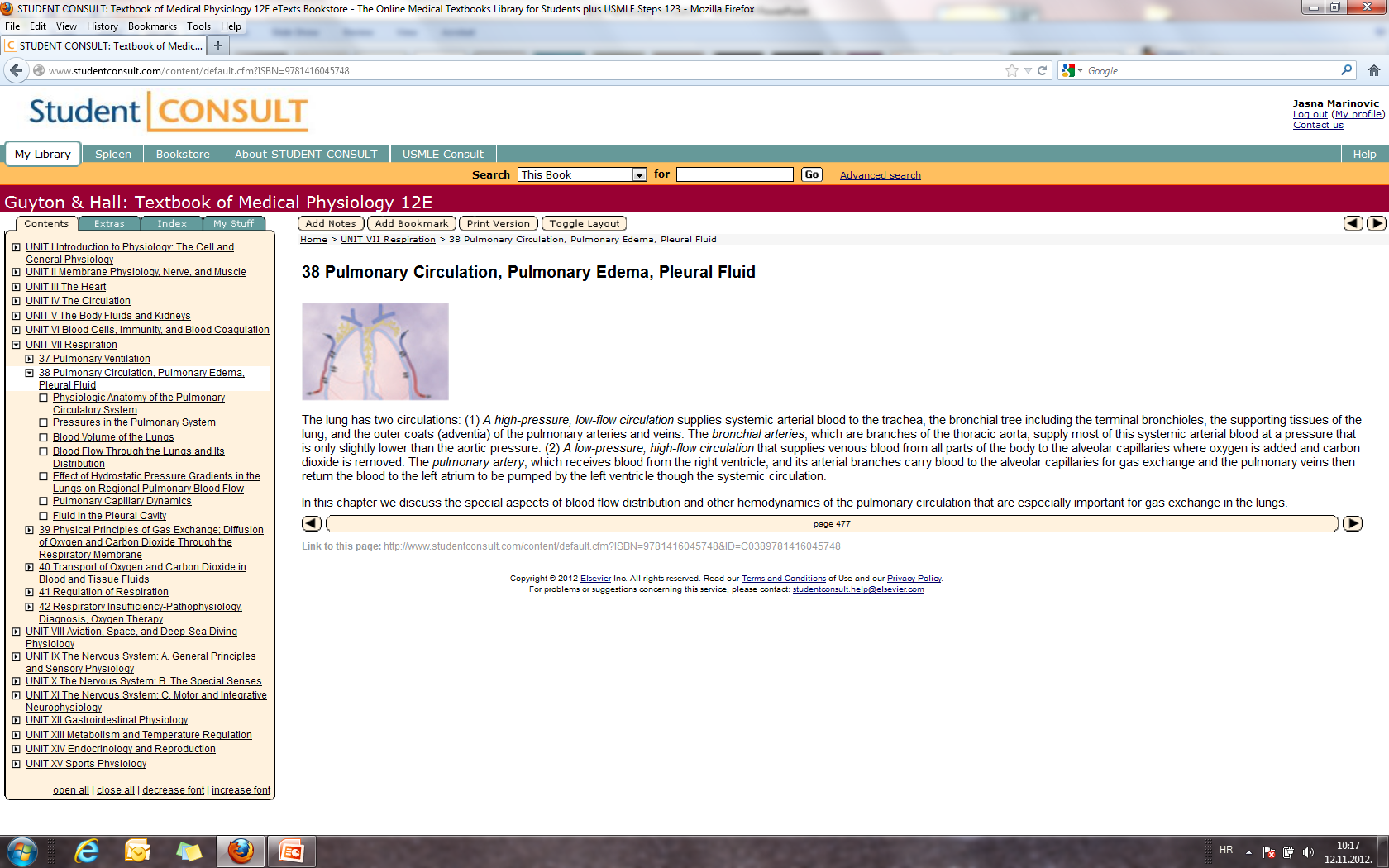 Anatomy of pulmonary circulation
Pulmonary vessels
Low-pressure, high-flow
Thin, distensible – high compliance
PA: venous, deoxygenated blood!
Function: gas exchange
Bronchial vessels
High-pressure, low-flow 
Systemic circulation, 1-2% of CO
Function: nutritive!
Lymphatic vessels
Begin in connective tissue surrounding terminal bronchioles
Function: prevention of lung edema, removing particles
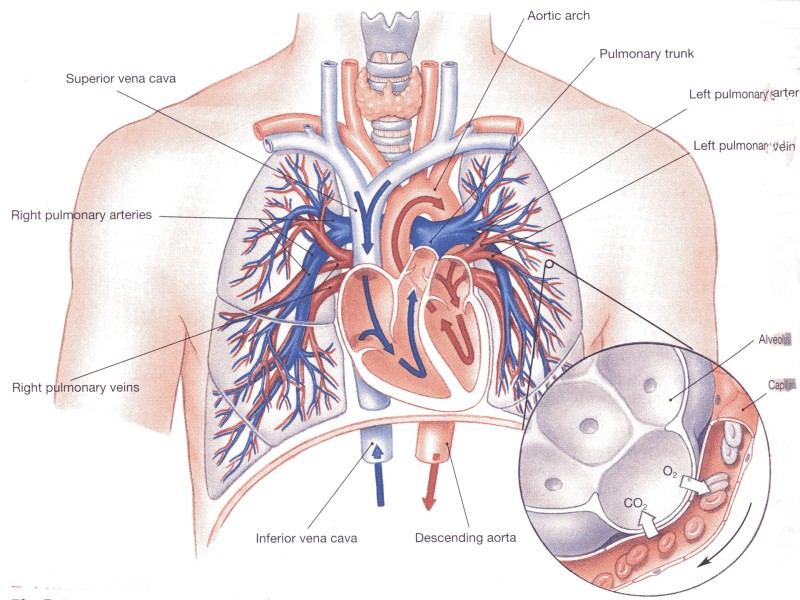 Pressures in the pulmonary system
Right ventricle: 
Ps: 25 mm
Pd: 0 mmHg
Pulmonary artery:
Ps: 25 mmHg
Pd: 8 mmHg
Pmean: 15 mmHg
Left atrium:
1-5 mmHg ( 2 mmHg)
pulmonary wedge pressure
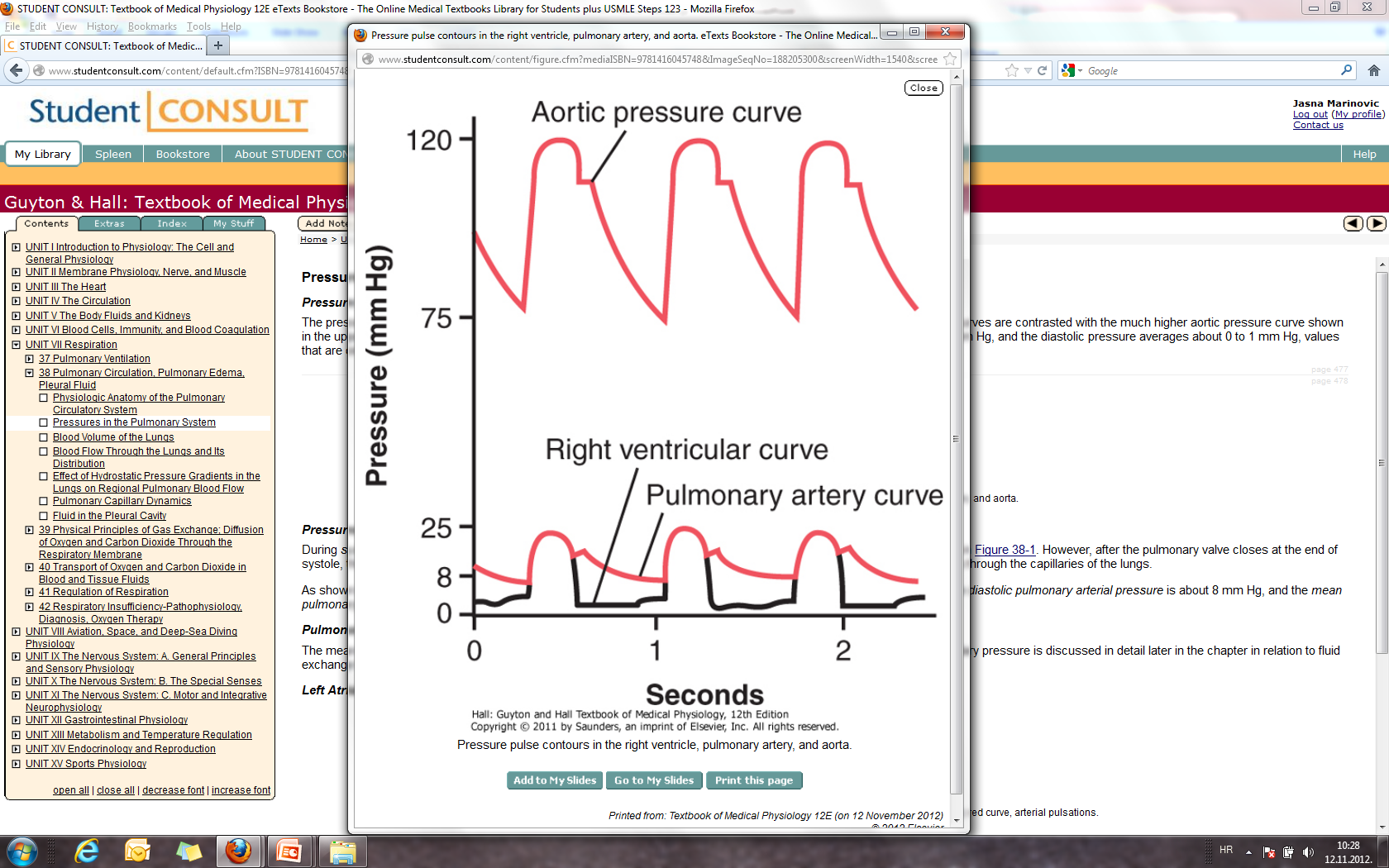 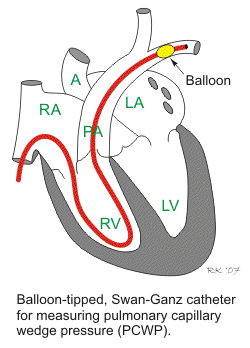 Overview of pressures
Large compliance
Low resistance
The same CO (flow) as in systemic circulation with substantially lower pressures!
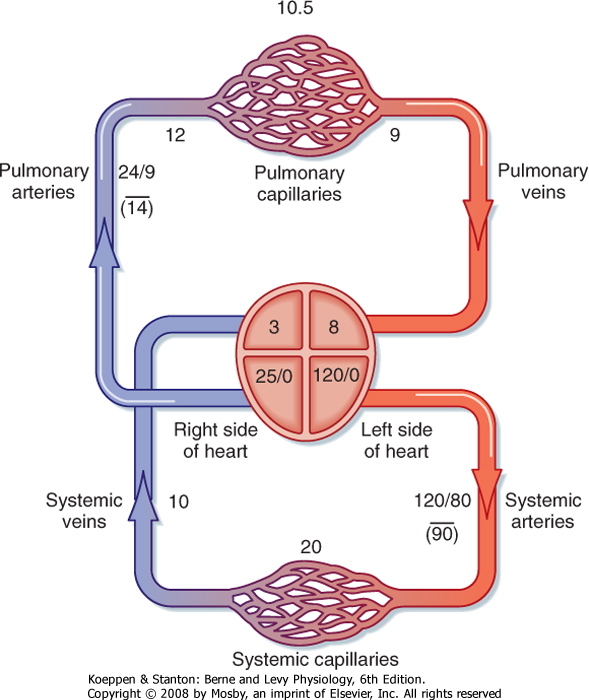 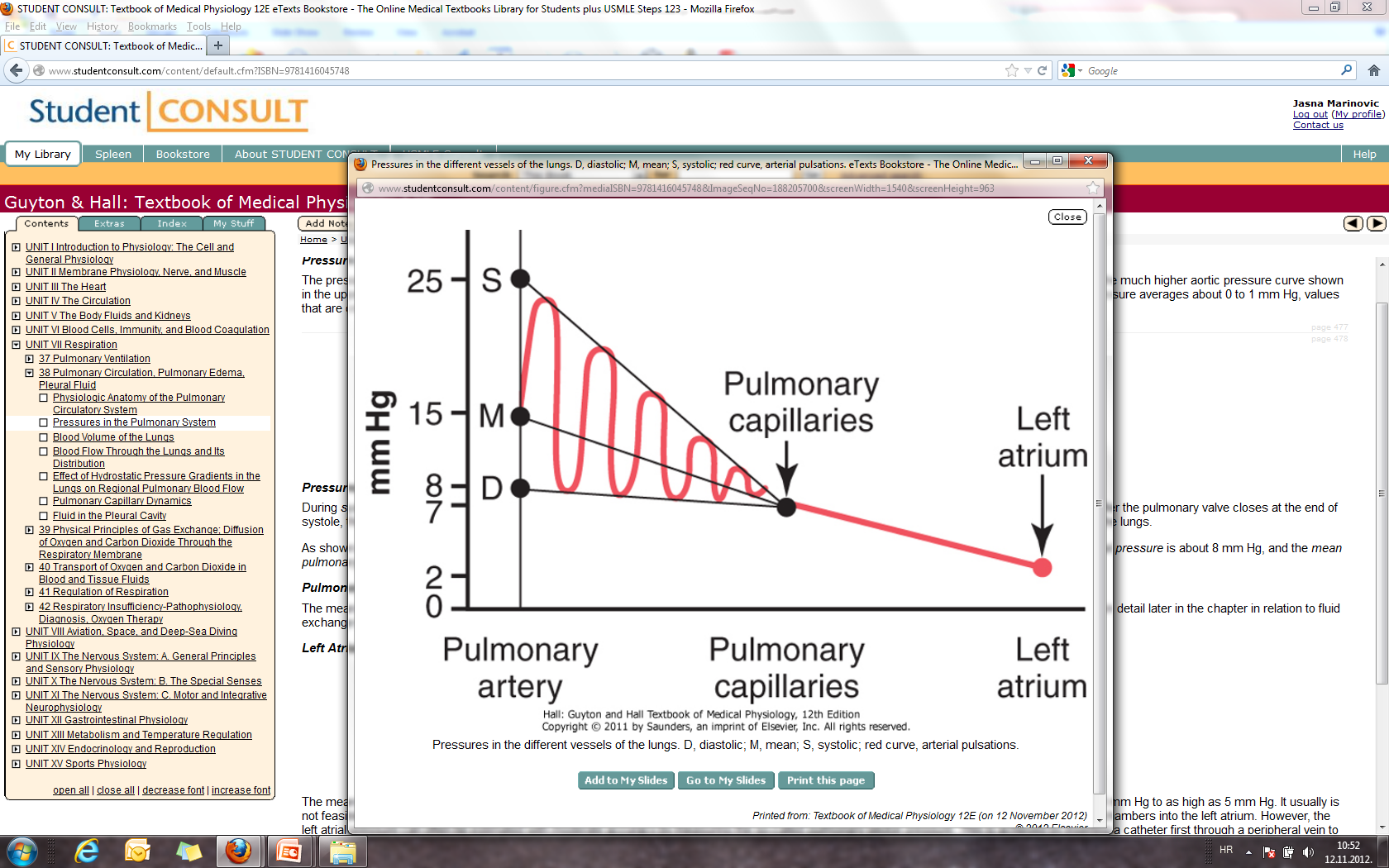 Blood volume of the lungs
Normally ~ 450 ml.
Increase in alveolar pressure can decrease volume.
Influence cardiac pathology on blood volume:
Failure of left ventricle
Mitral stenosis
Mitral regurgitation
Distribution of blood flow trough the lungs
Influenced by gravity:
Hydrostatic pressure 
30 cm lung height
 Lung apex: 15 mmHg less pressure than heart level
Lung base: 8 mmHg greater pressure than heart level
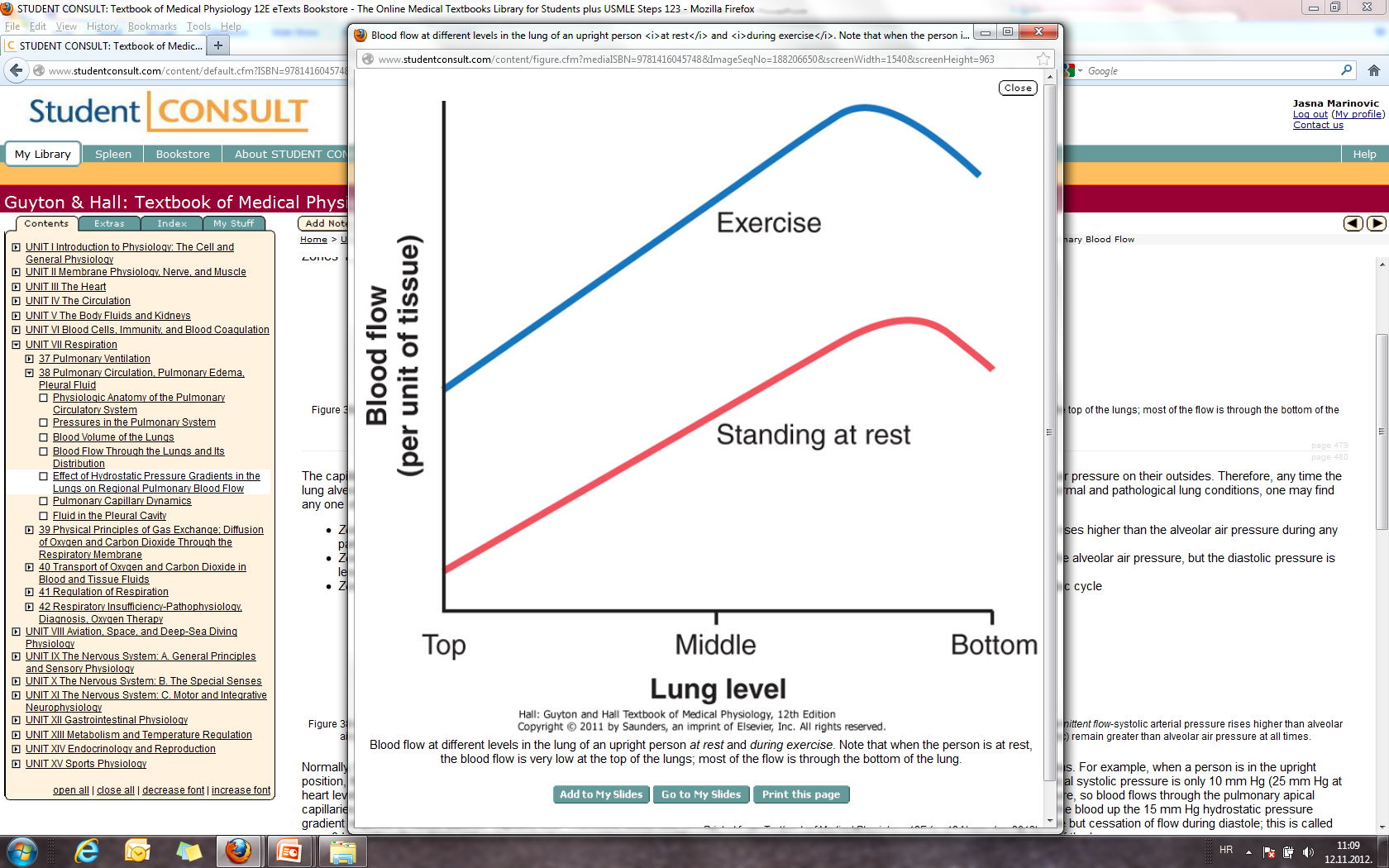 Zones 1, 2 and 3 of pulmonary blood flow
Zone 1: 
PA>Ps>Pd
does not exist in healthy lungs.
Zone 2:
Ps>PA>Pd
Top of the lungs
Zone 3:
Ps>Pd>PA
From 10 cm above heart to bottom
In exercise, whole lungs are Zone 3.
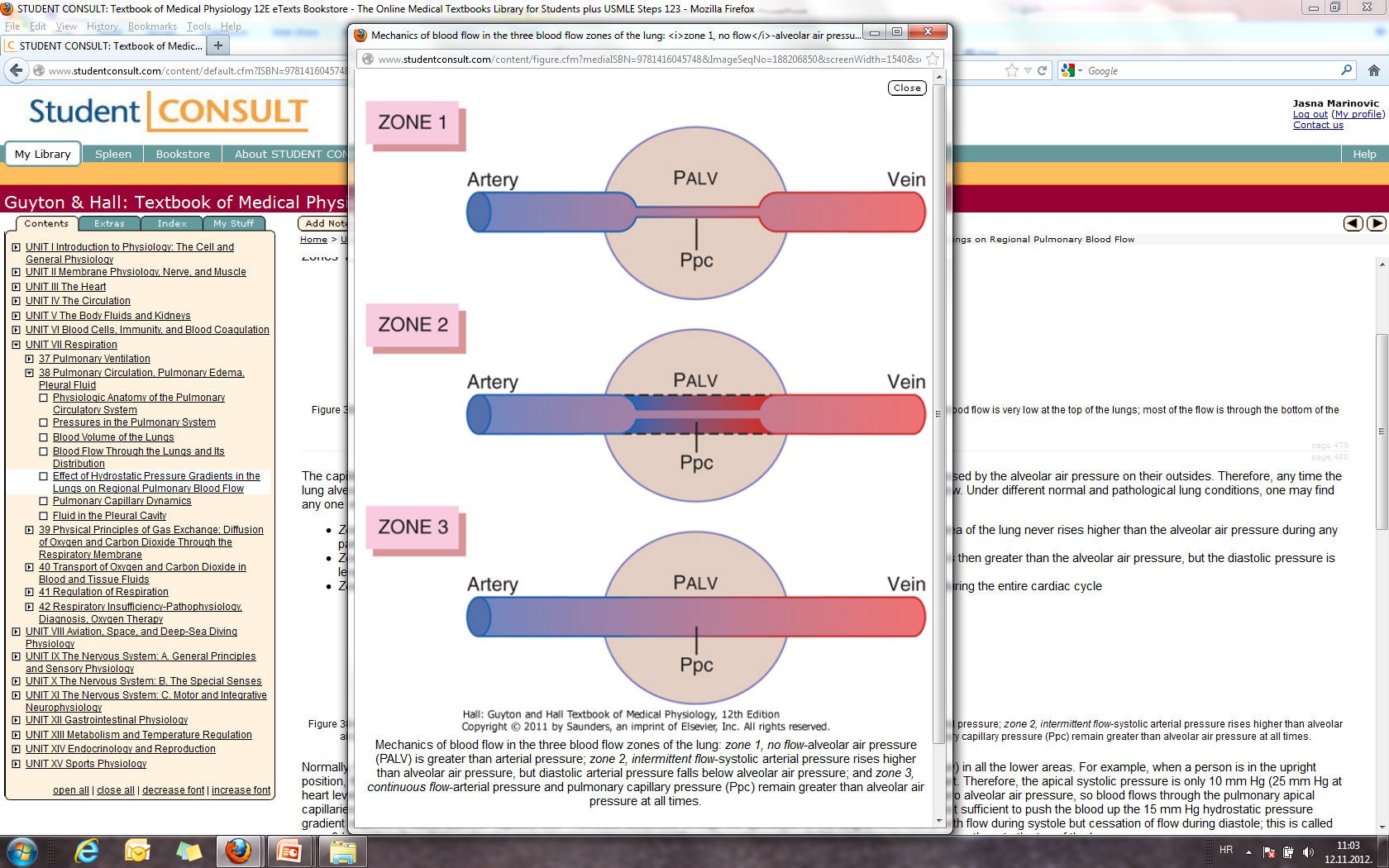 Influence of cardiac output on pulmonary artery pressure
Increase in CO, small increase in pressure
Due to:
Capillary recruitment
Distension of already open vessels
Protection from pulmonary edema
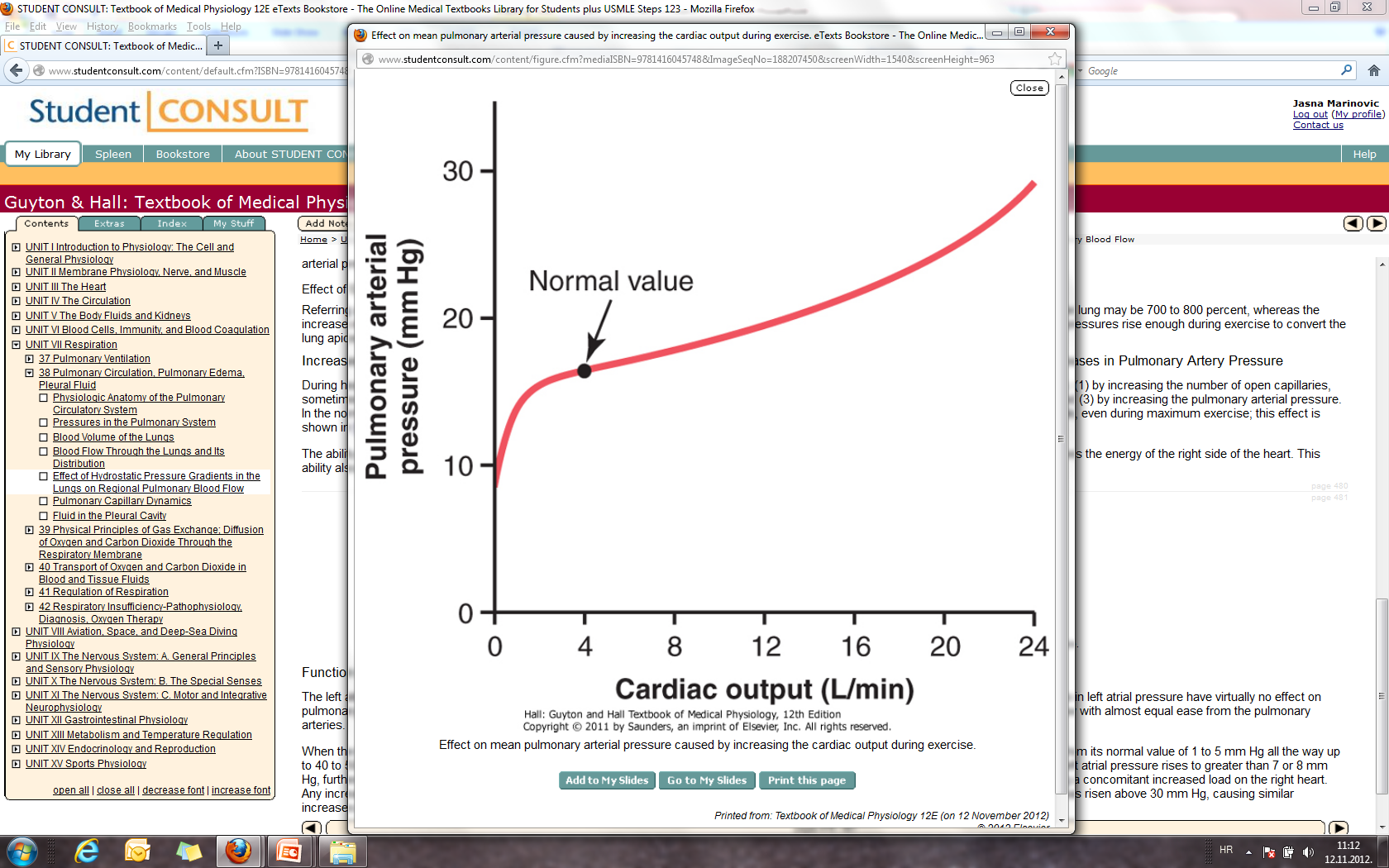 Influence of pressure in LA on pulmonary artery pressure
Small increases in LA pressure – almost no effect.
When PLA>8 mmHg – increase in pulmonary arterial pressure
PLA>30 mmHg – pulmonary edema
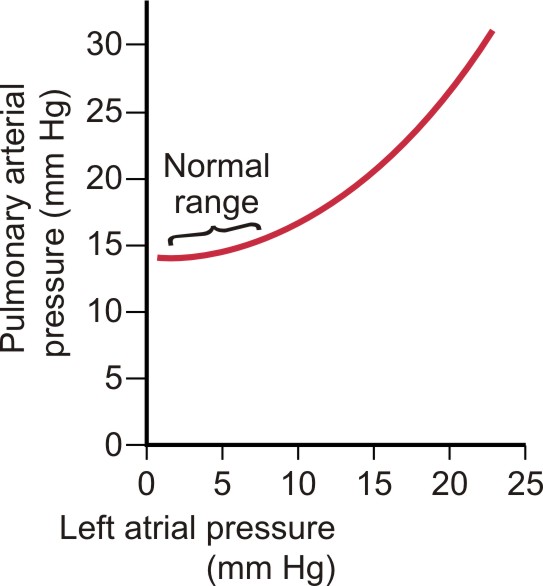 Regulation of resistance in pulmonary circulation
Resistance in pulmonary circulation is ~10x lower than sistemic.
Under regulation of:
Passive mechanisms
Capillary recruitment 
previously closed vessels
Pulmonary capillaries make up 40 % of PVR
Passive distension
Previously open vessels
Active mechanisms
Hypoxia induces vasoconstriction!
Influence of lung volume on PVR
Intra- alveolar vessels 
capillaries
Influenced by alveolar pressure
greater lung volume and PA – greater resistance
Extra-alveolar vessels
Influenced by pleural pressure and elastic recoil
Greater lung volume – lower resistance
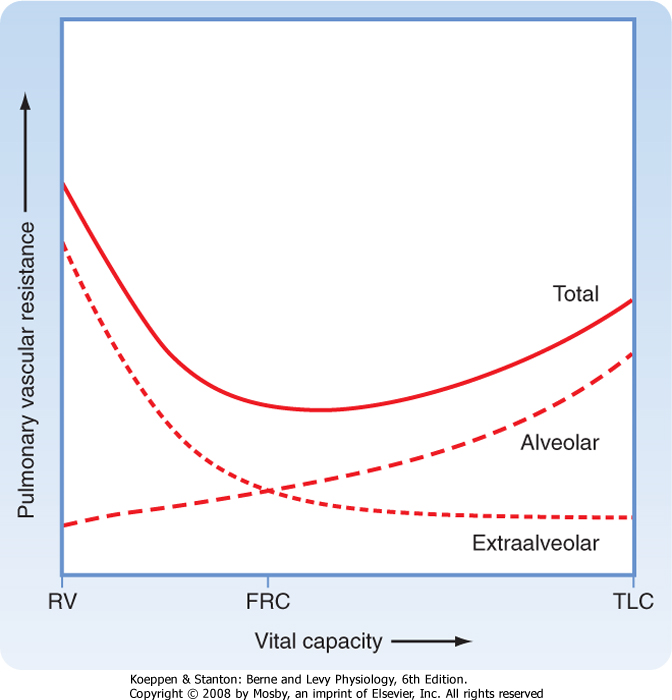 alveola
intra-alveolar
 vessels
alveola
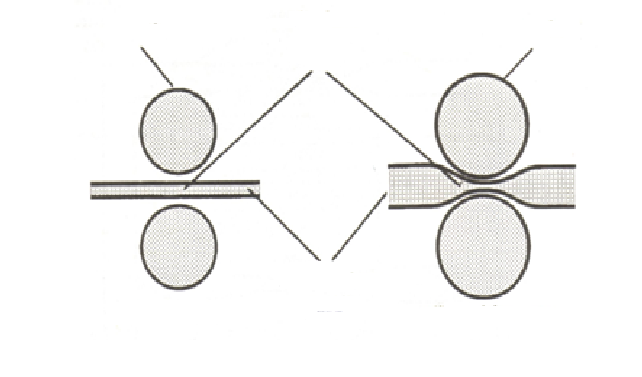 extra-alveolar
 vessels
Small lung volume
Large lung volume
Pulmonary exchange of fluid
Prevention from pulmonary edema:
Low capillary pressure!
Negative interstitial hydrostatic pressure 
due to lymphatics
High colloid osmotic interstitial pressure
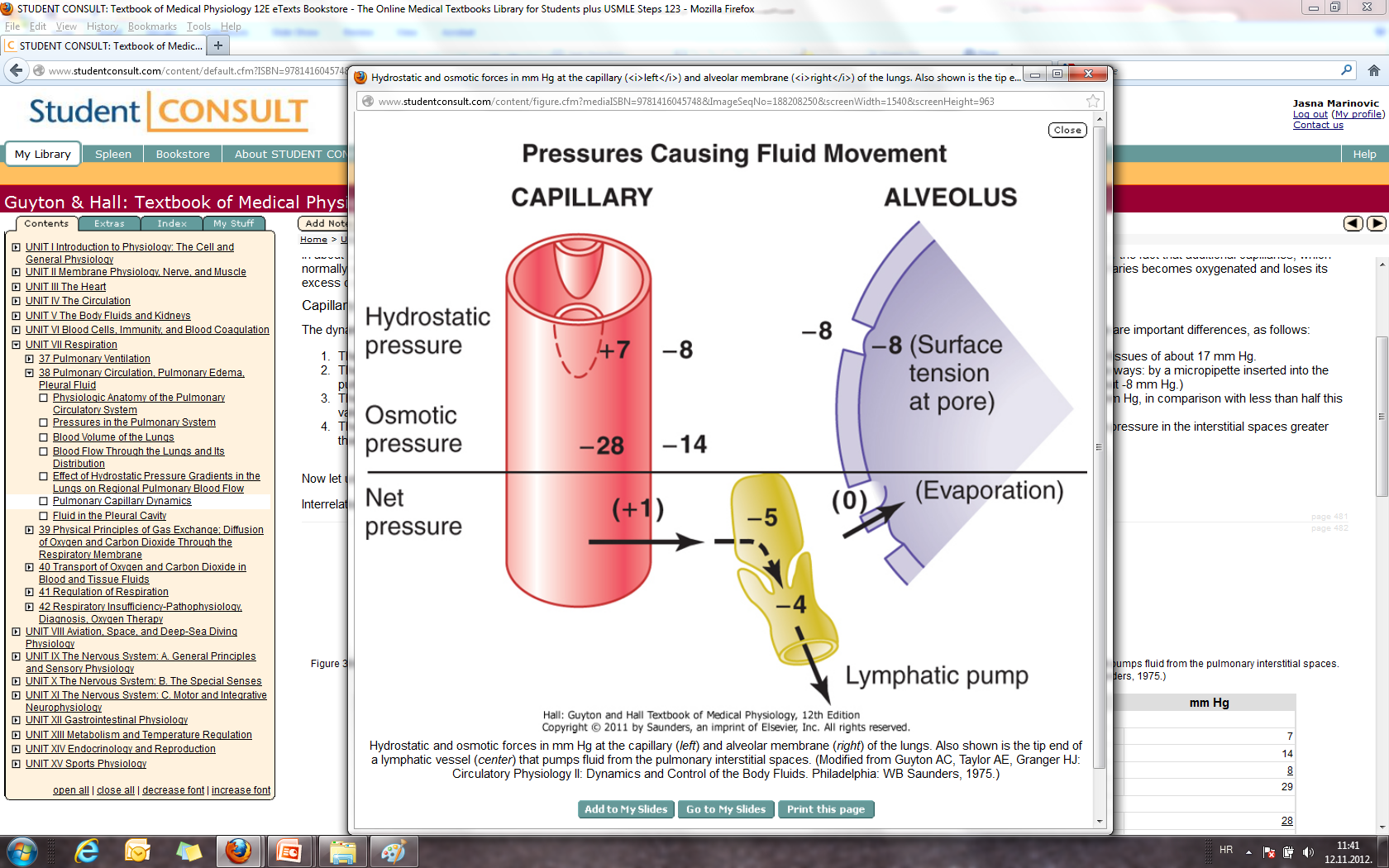 Pulmonary edema
Causes:
Left-sided heart failure or mitral disease
Damage to pulmonary capillary barrier
Infection, toxins
Fluid in pleural cavity
Transudate of interstitial fluid.
Forms a liquid film in potential space of pleural cavity. 
Pleural effusion
Blockage of lymphatic drainage
Cardiac failure
Great reduction in plasma colloid-osmotic pressure
infection
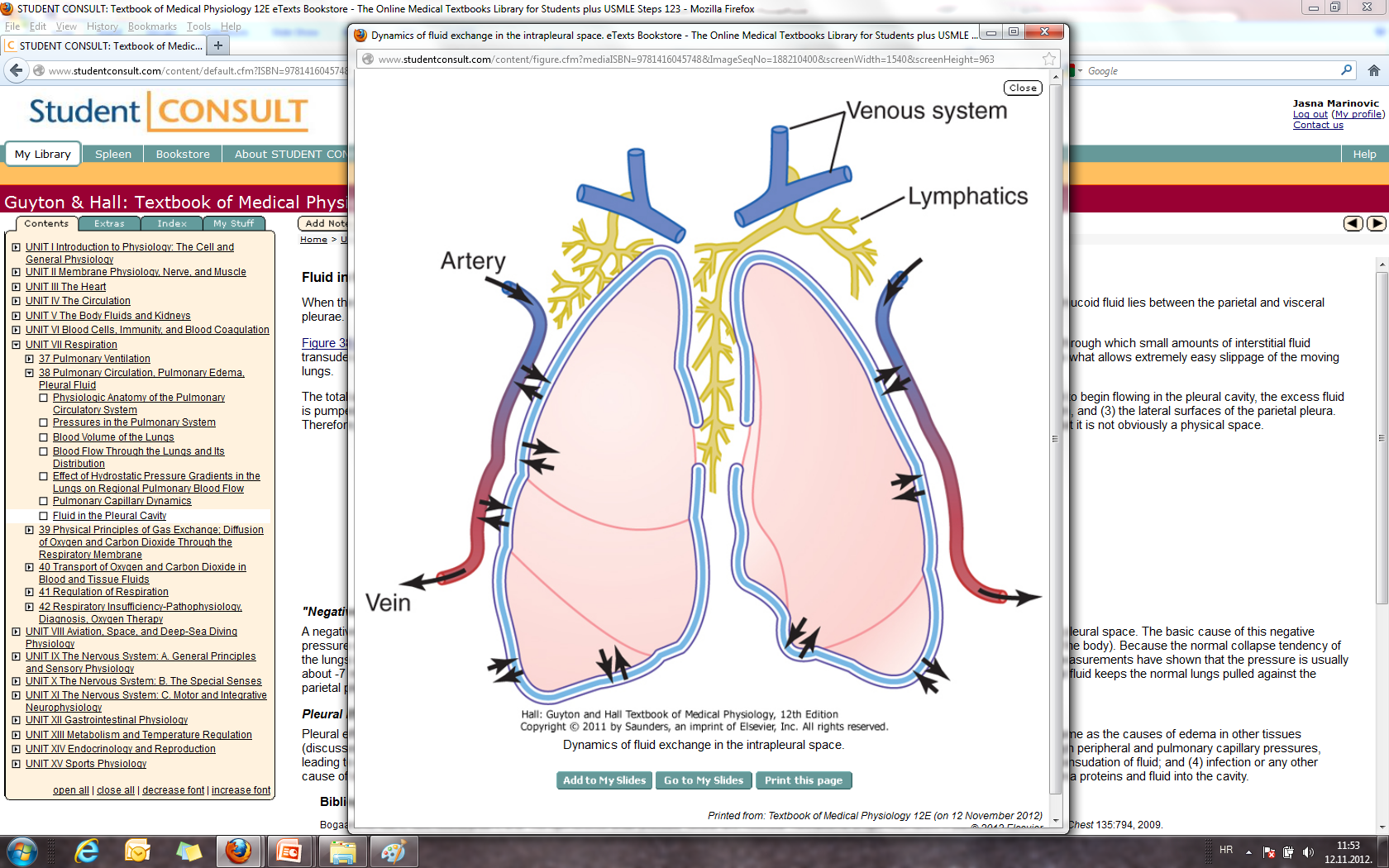